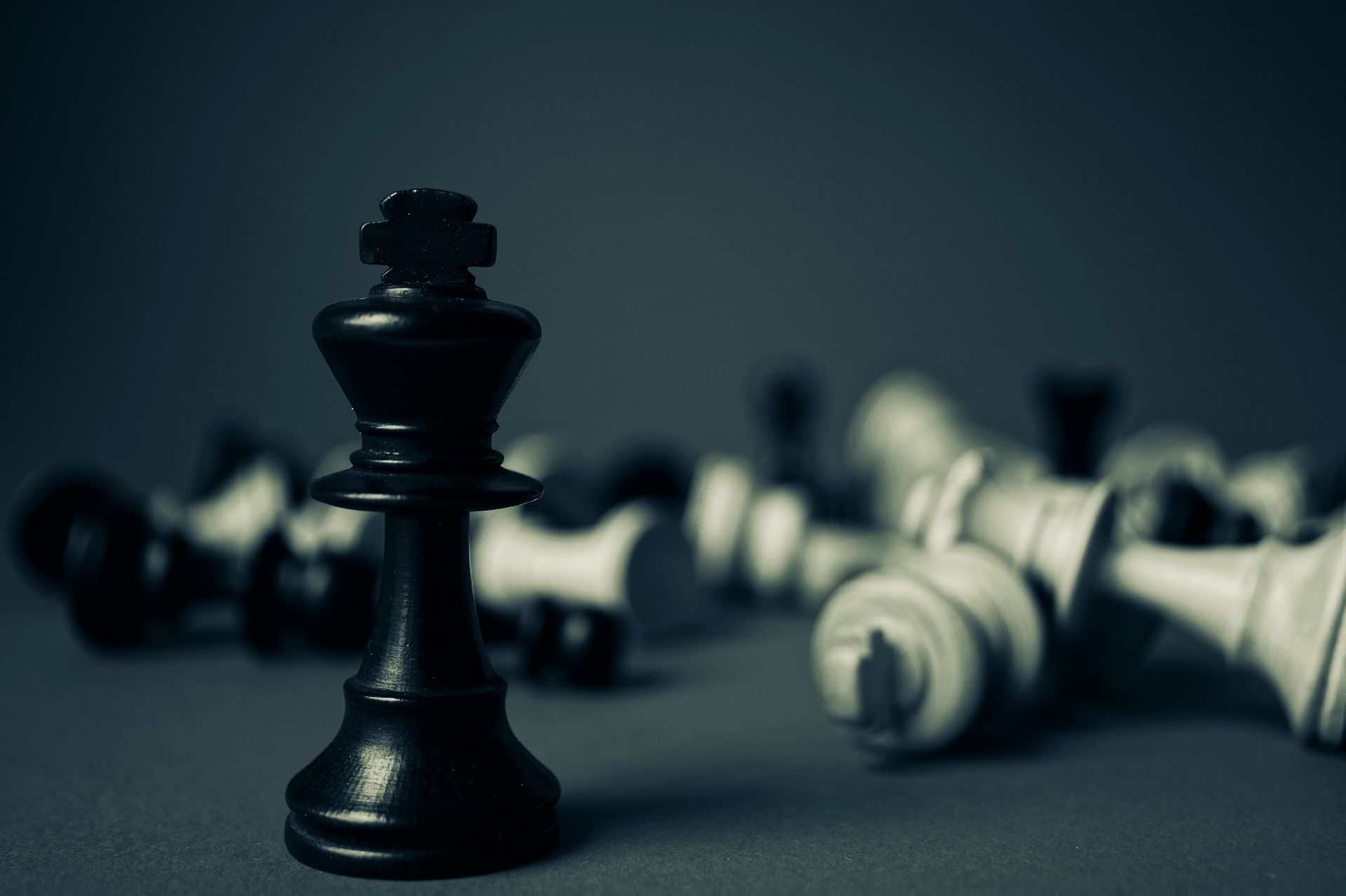 Footstats
Ferramenta de análise desportiva simples e em qualquer dispositivo, para treinadores e jogadores
De que forma se pode fazer a análise?
A análise pode ser feita de 2 formas:
Vídeo análise
Análise em direto
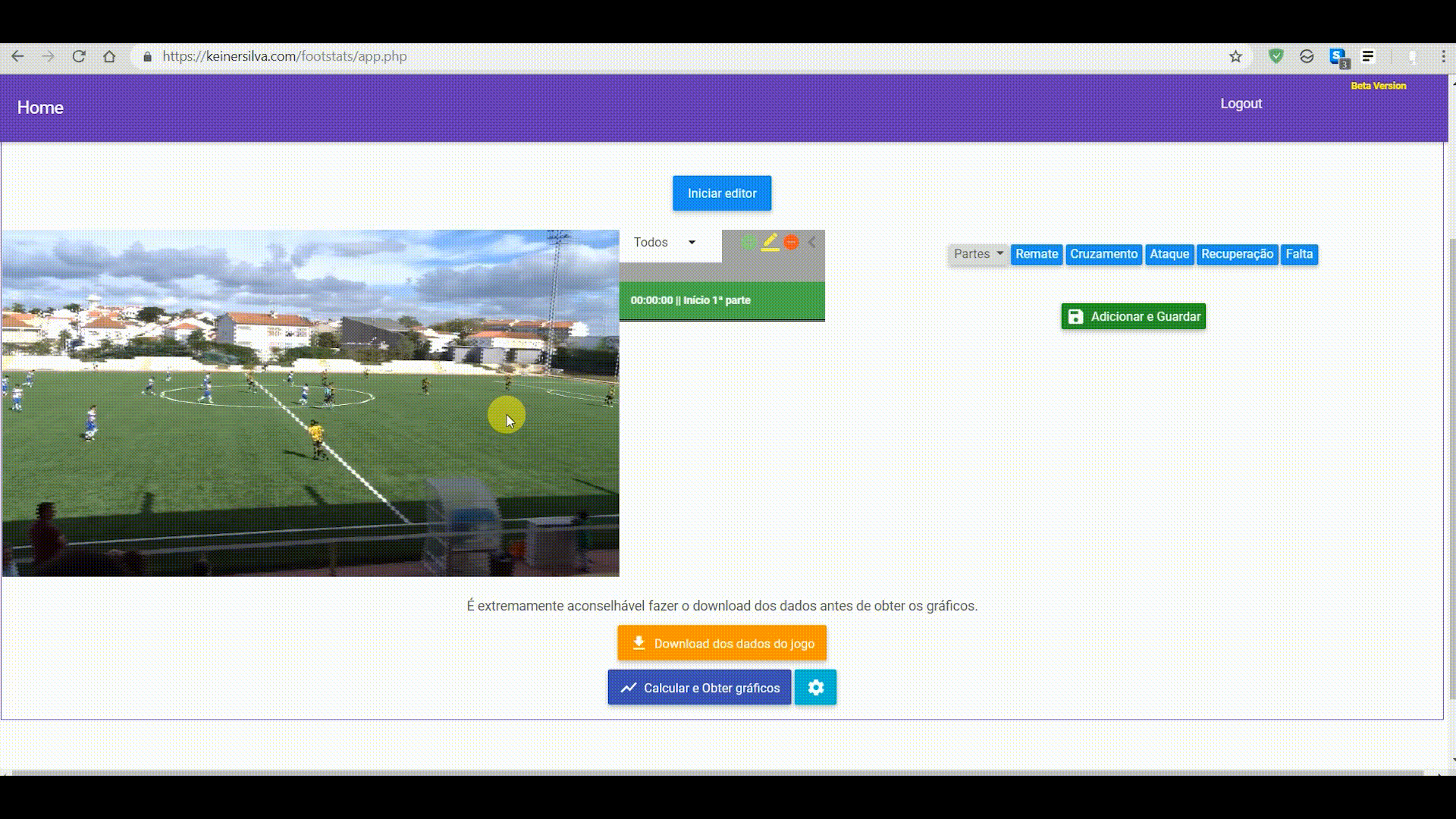 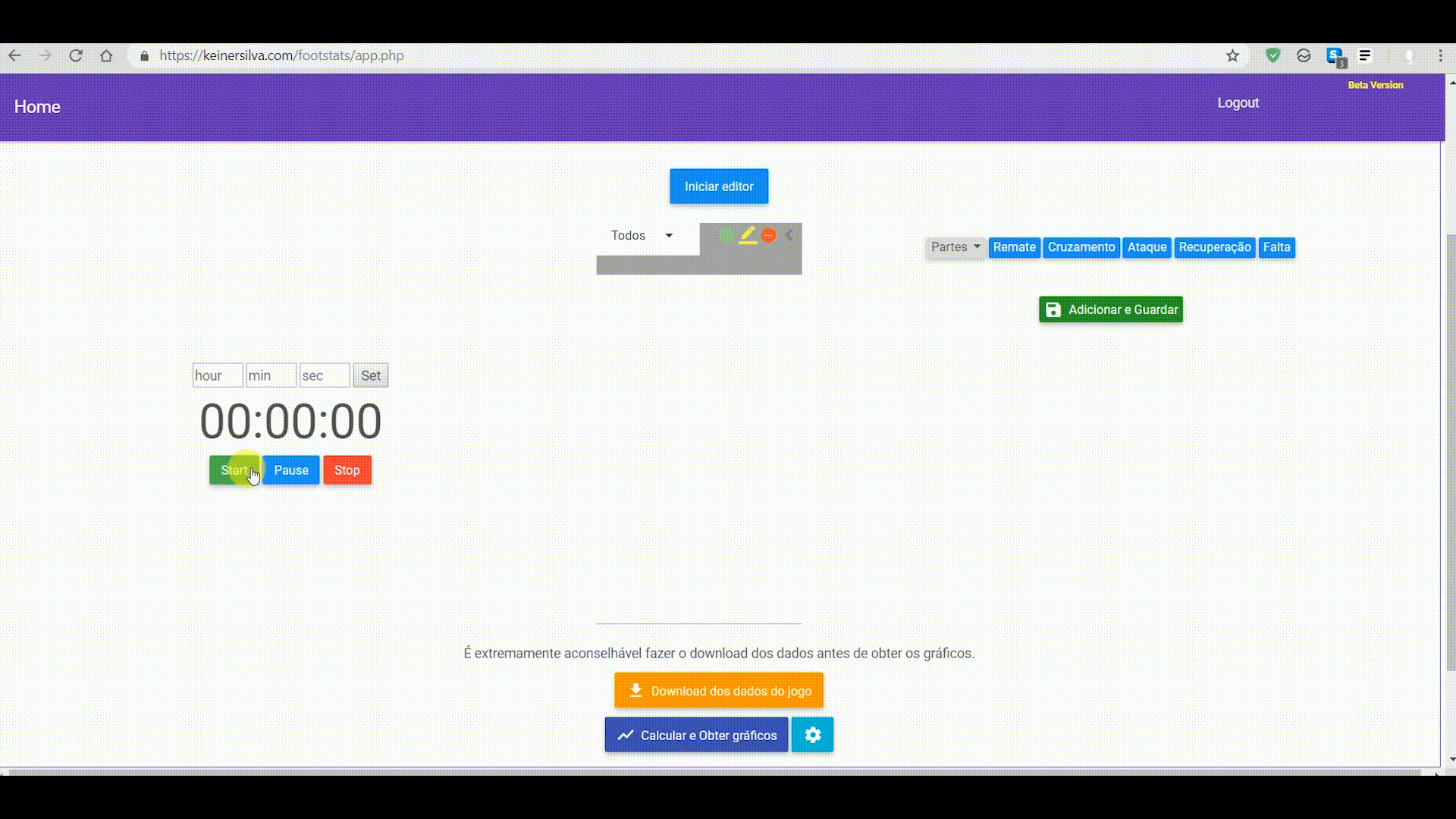 Que aspetos podem ser analisados?
Remates
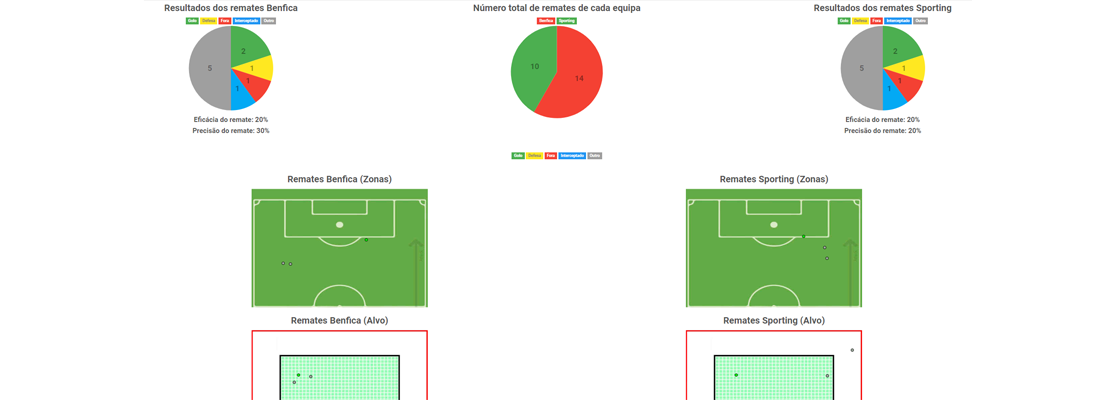 Número de remates feitos e consentidos
  Número de remates que foram á baliza
  Remates que foram defendidos
  Remates que foram fora
  Remates que foram interceptados
  Zona onde o remate foi feito
  Alvo onde o remate acertou
  Eficácia do remate
  Precisão do remate
Que aspetos podem ser analisados?
Cruzamentos
Número de cruzamentos feitos e consentidos
  Cruzamentos que resultaram em golo
  Cruzamentos que resultaram em defesa
  Cruzamentos que foram interceptados
  Cruzamentos que resultaram num remate fora
  Zona onde o cruzamento foi feito
  Zona destino do cruzamento
  Eficácia do cruzamento
Que aspetos podem ser analisados?
Ataques
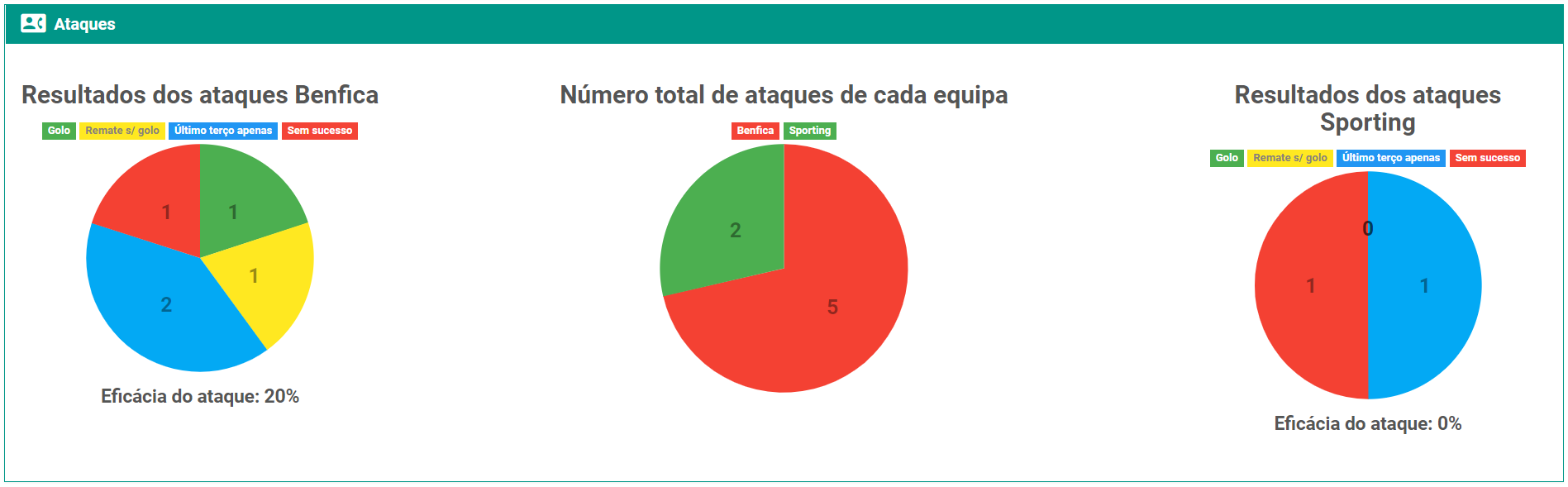 Número de ataques feitos e consentidos
  Ataques que resultaram em golo
  Ataques que originaram remate
  Ataques que originaram entrada no último terço
  Ataques que originaram que não tiveram qualquer tipo de sucesso
  Eficácia do ataque
Que aspetos podem ser analisados?
Recuperações/Perdas de bola
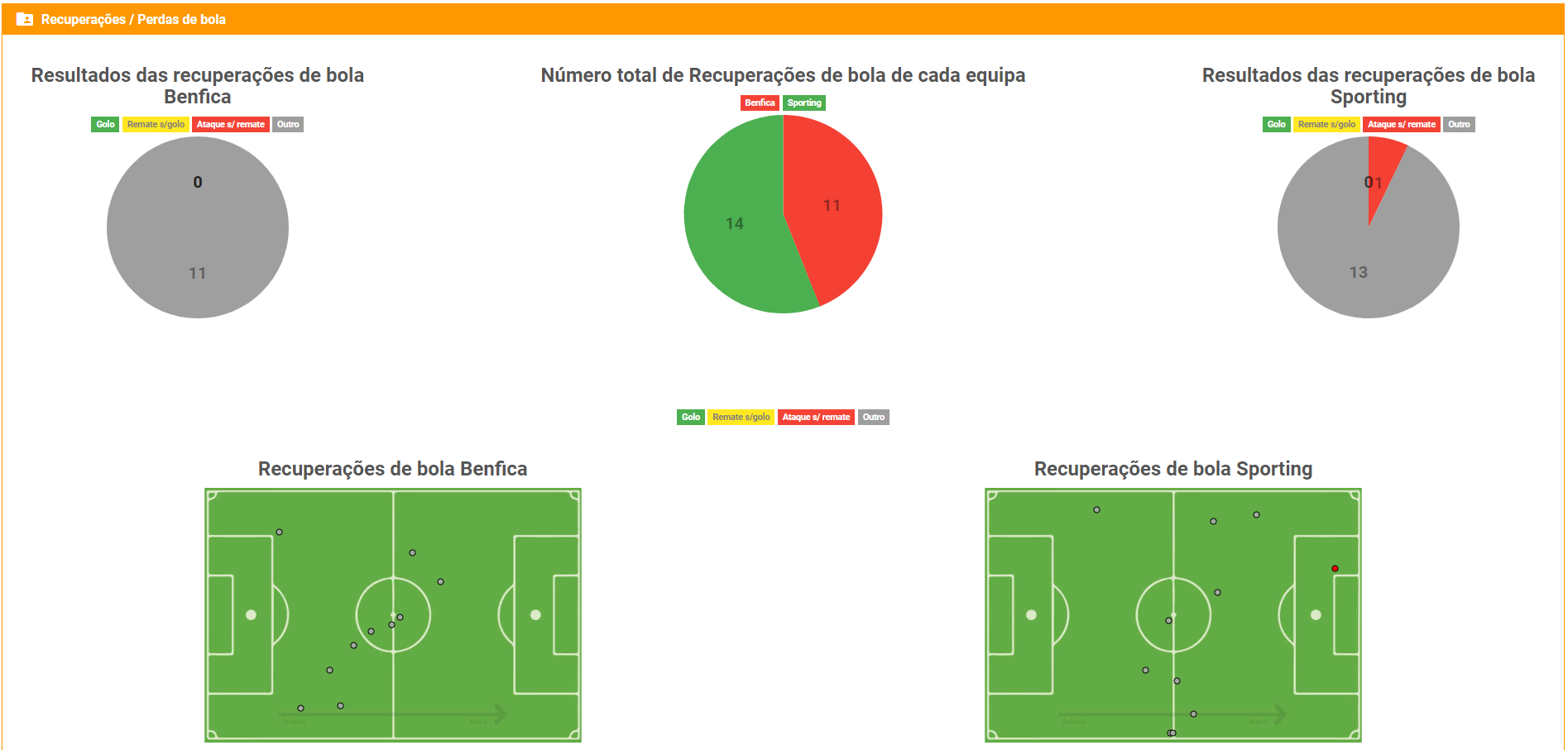 Número de recuperações feitas e consentidas
  Recuperações que resultaram em golo
  Recuperações que resultaram em remate
  Recuperações que originaram ataque
  Zona onde ocorreu recuperação foi feito
Que aspetos podem ser analisados?
Faltas
Número de faltas feitas e consentidas
  Faltas que resultaram em golo
  Faltas que originaram ameaça
Frente-a-frente
Benefícios
Explora melhor os teus pontos fortes e minimiza os teus pontos fracos, bem como os do teu adversário
Descobre aspetos do teu jogo que escapam a olho nu e que a análise desportiva te pode trazer 
Maximiza a performance e consequentemente as chances de vencer
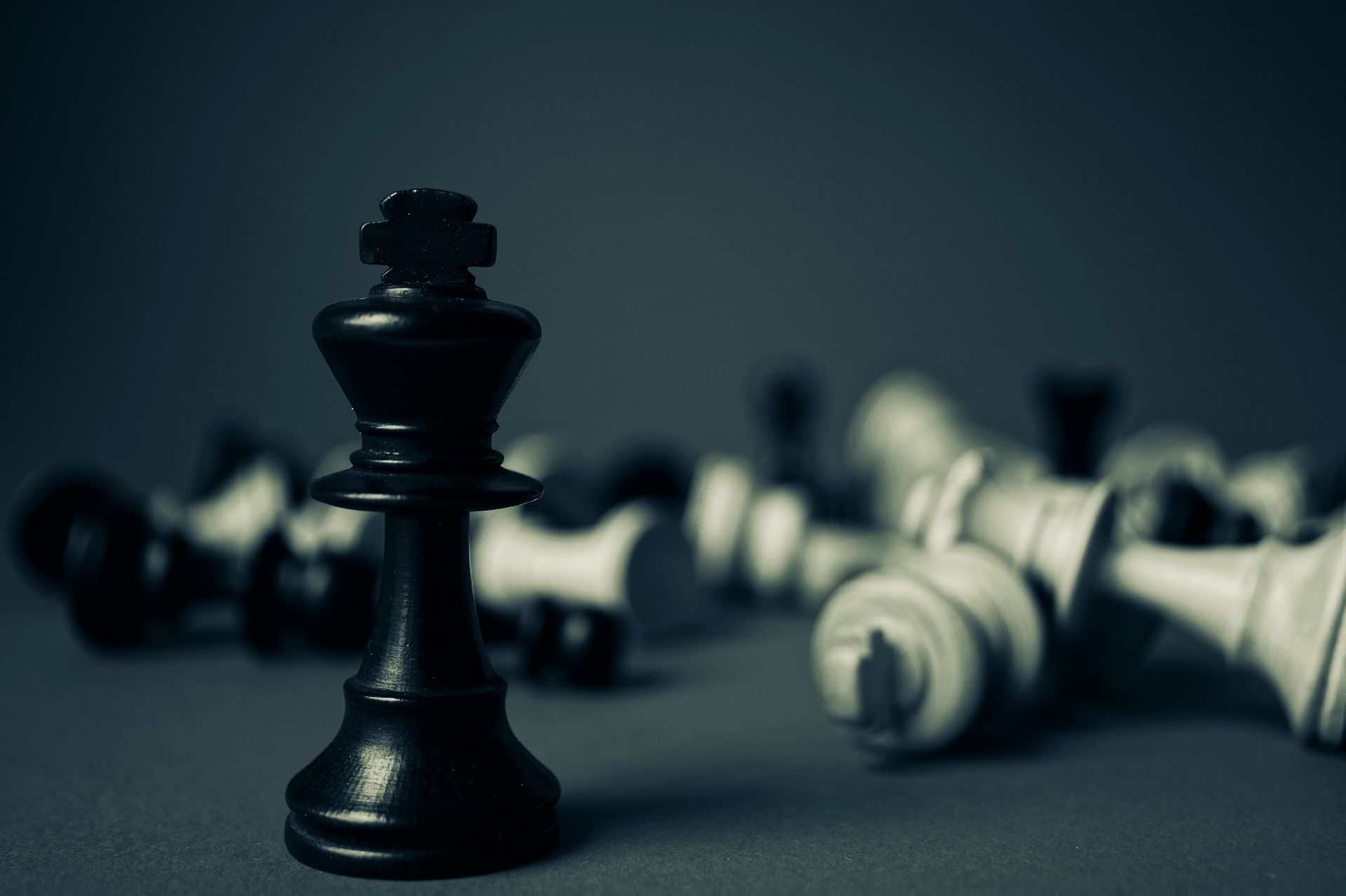 FootStats
O futebol evoluiu, e tu vais acompanhar a evolução?